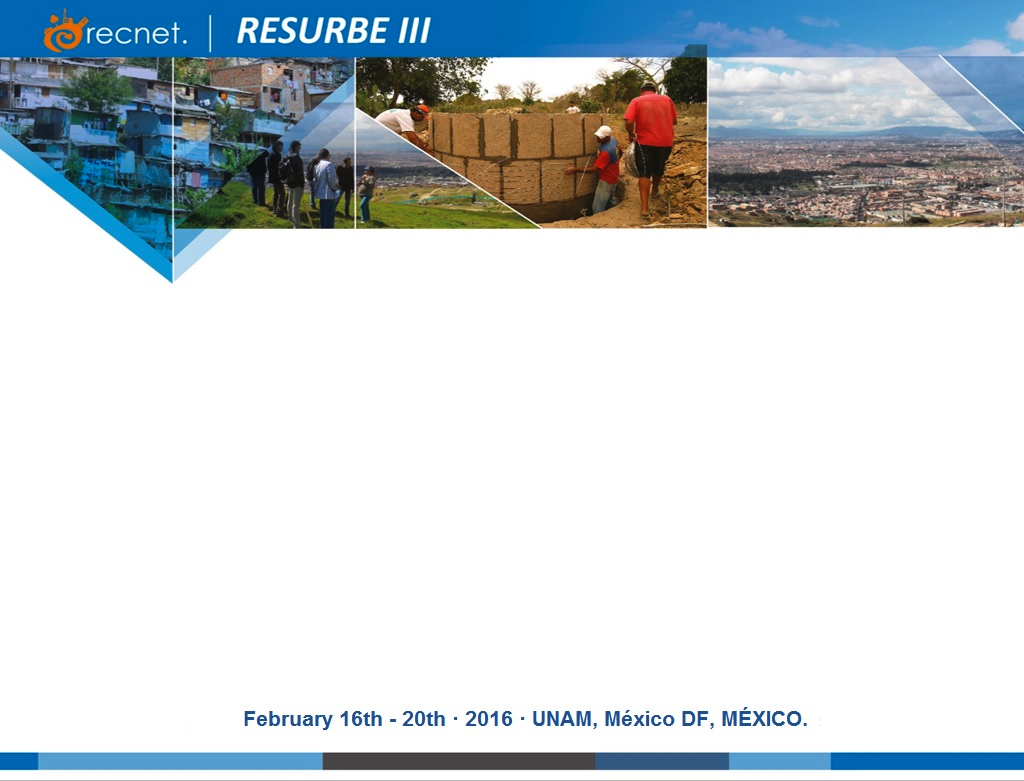 Name, surname, [Arial 20]
Affiliation [Arial 20]
email[Arial 20]
Short title of your presentation [Arial 32] Subtitle of your presentation [Arial 24]
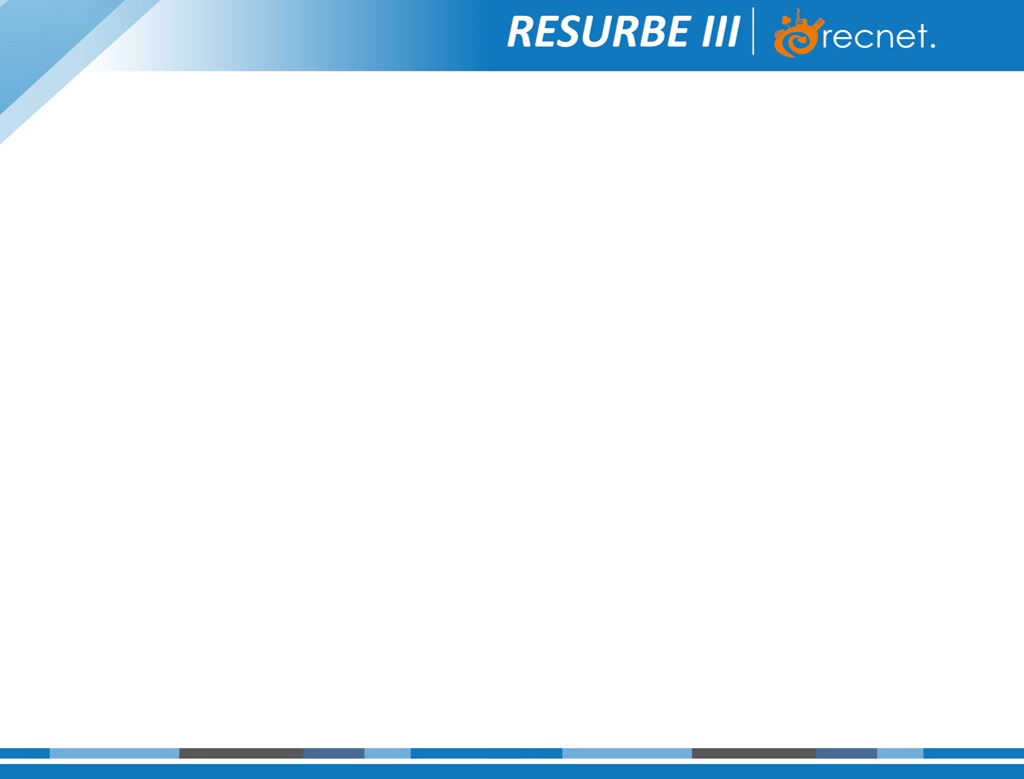 Slide one title [arial 28]
Body of text [Arial 18 minimum]
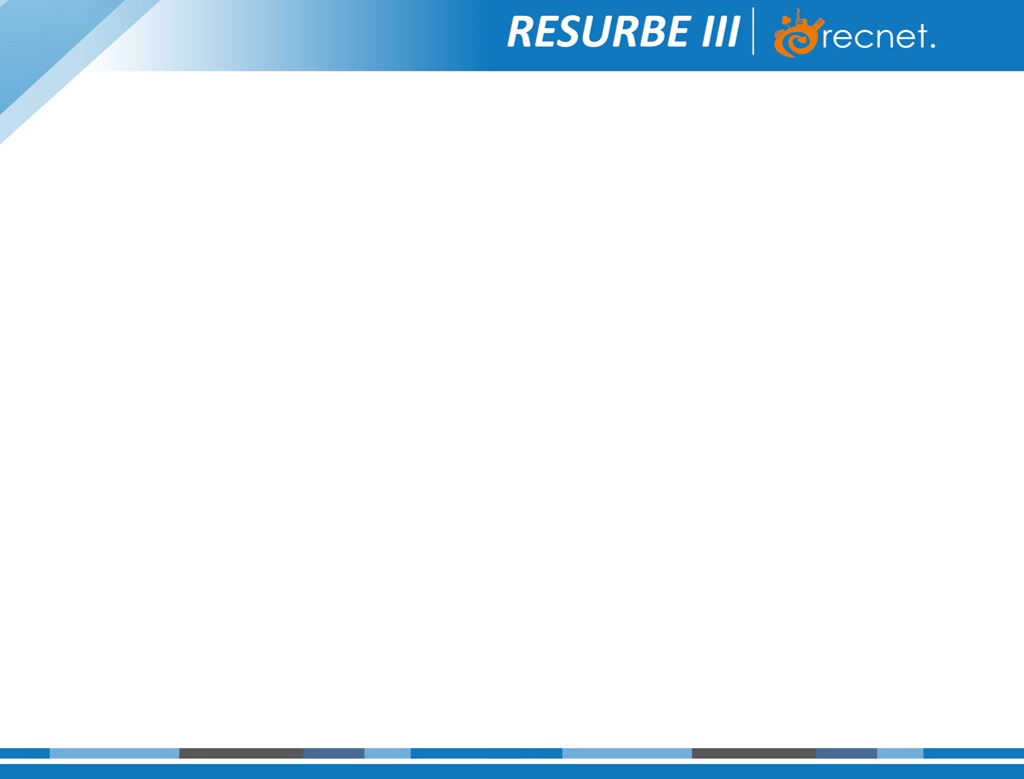 Slide one title [arial 28]
Body of text [Arial 18 minimum]
15 minutes for full oral presentations, in order to allow time for discussion at the end of each session
15 slides recommended 
(excluding front page and end page)
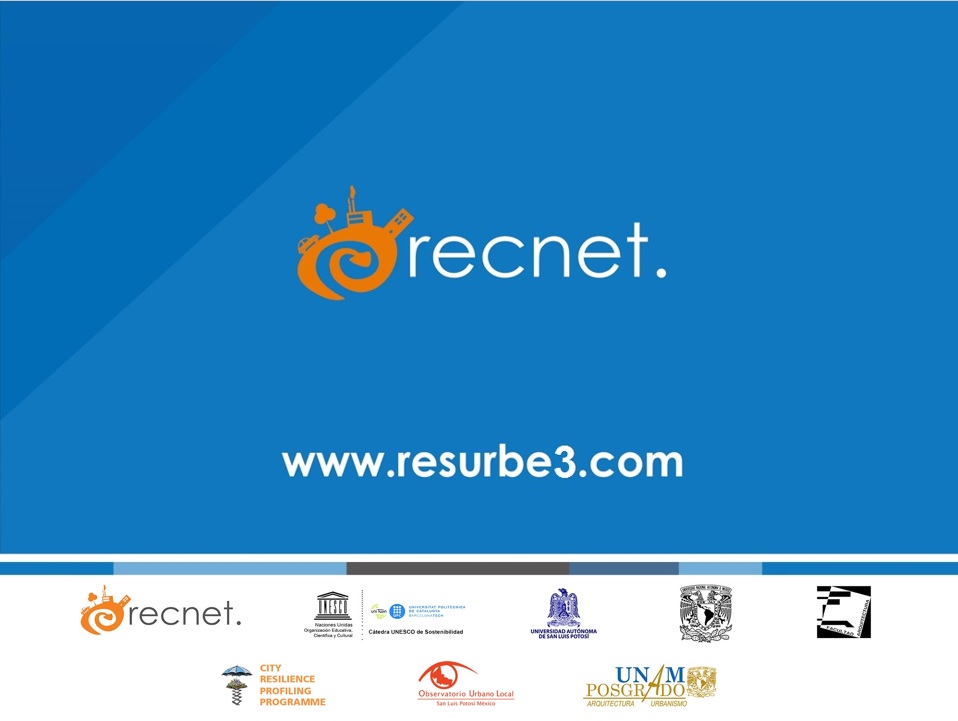